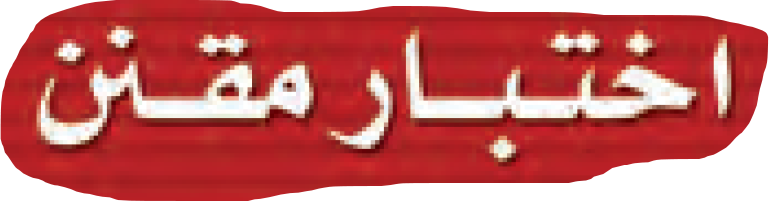 أولا
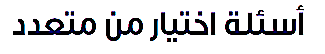 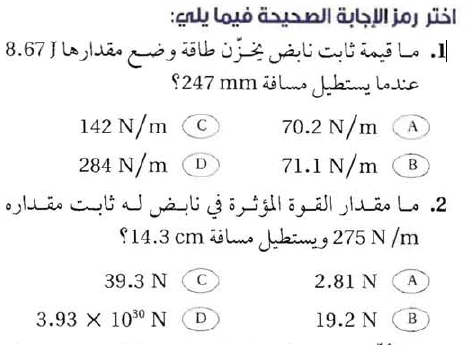 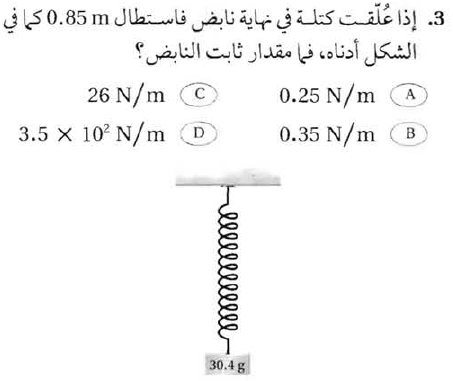 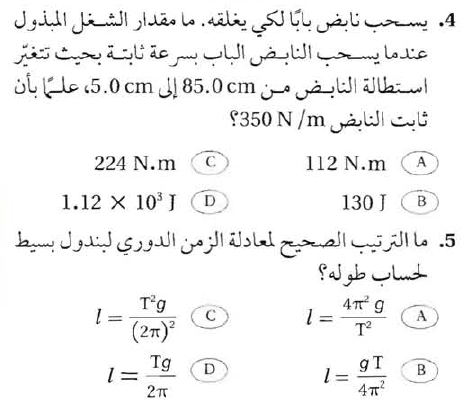 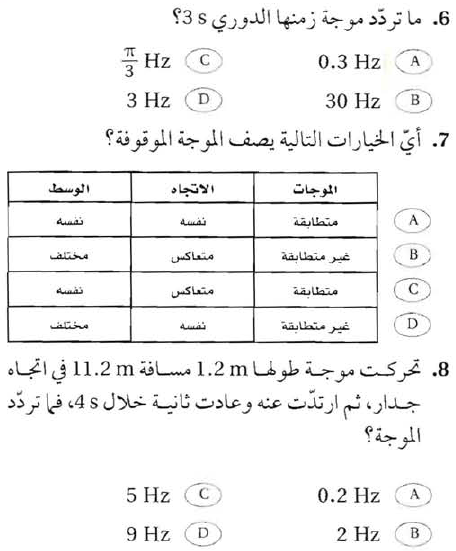 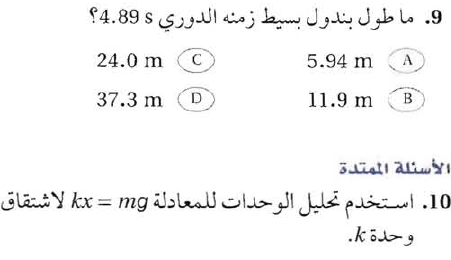 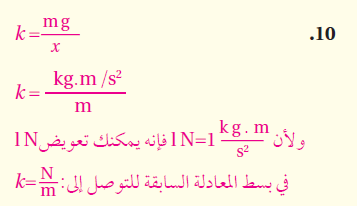